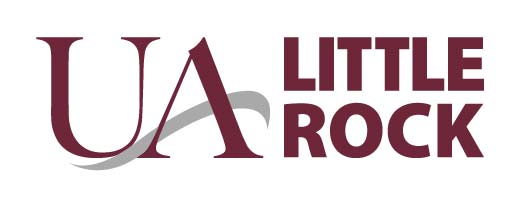 Core Council Report
May 2017
How assessment used to feel
How assessment feels now…
….
Core Council Web Pagecurrent core courses
Core Assessment Reports
Core Assessment Reports cont.
Educational Goals
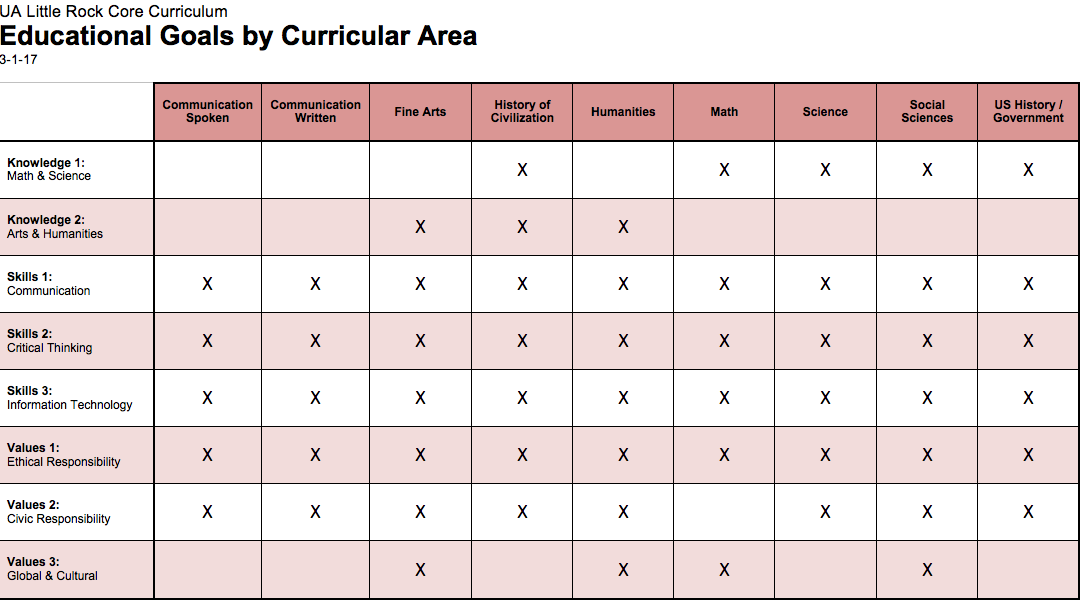 Core Assessment Report
Methods
 
1. How was student work (artifacts) collected for assessment?
 
2. What types of artifacts were collected?
 
3. How were the artifacts sampled for assessment?
 
4. How were the artifacts scored?
 
5. How was reliability in scoring determined and ensured?
Core Assessment Report cont.
Reflection
 
What was learned from the assessment results?
 
Continuous Improvement
 
What changes will be made based upon the assessment results?
 
Feedback
What changes are recommended for Core assessment?
 
Comments
Other comments
Fine Arts-Results
Timeline for future
Fall 2017 –  
*Report on Skills 1 (or Skills 2 for Communication Written Communication Speech) due by September 22, 2017.
*Collect data for all remaining Skills
 
Spring 2018- 
*Report on all remaining skills- February 16, 2018
*Collect data on all values (this includes Values 1, 2, & 3)

Fall 2018-       
Report on all values –due September 21, 2018
*Start of next cycle TBD
THANKS
Members of the Core Council
Elizabeth Sloan Davidson and Linda Stauffer , CEHP				
Mark Funk and Joe Felan, COB
Nick Jovanovic and Michael DeAngelis, CEIT	
Rebecca Streett and Brian Mitchell, CASL
Belinda Blevins-Knabe and Tusty ten Bensel, CSSC
 
Members of SKIM
Joanne Liebman-Matson, Chair
Thomas Wallace, CEIT
Julianna Flinn, CSSC
Al Adams, CALS
Carolyn Macheak, Library
Edward Anson, CALS
Jan Thomas, CALS
Kristen McIntyre, CSSC
Thanks…
CAAC Committees Fall 2016-Spring 2017
 
Science
Al Adams
Miles Blanton
 Marian Douglas
Katie King
Forrest Payne
Rene Shroat Lewis
 
Social Science
Bob Sanderson 
Jess Porter
Sarah Quintar
Eric Wiebelhaus-Brahm
Jim Hurst
Elisabeth Sherwin.
Thanks…
Math
Melissa Hardeman
Eric Kaufmann
Annie Childers
Marvelyn Tapp
 
History of Civ
Michael Heil
Thomas Kaiser
Ed Anson
 
US History/Gov
Kristin Mann
James Ross
Joseph Giammo
Vince Vinikas
Thanks…
Fine Arts 
Floyd Martin
Kwasi Boateng
Kenneth Goff
Lynne Ann Ellsworth Larsen   
Stacy Pendergraft   
 
Humanities
Angela Hunter
Jeremy Ecke
Keith Robinson 
Joseph Spino  

Communication-Speech
Kristen McIntyre
Cheryl Johnston
Melissa Johnston
Katie Halford
Thanks…
Communication-Written
George Jensen
Brian Ray
Londie Martin
 
Special thanks 
Ross Bradley
Pattie McCord
Malissa Mathis